«Хімік не такий повинен бути, який далі диму і попелу
    нічого не бачить,
а такий, який на підставі досвідчених даних може робити теоретичні висновки »

                                    М. В. Ломоносов
CaO , Mg(OH)2,         HNO3, Fe(OH)3, H2SO4, Al2O3, HCl
Перевіримо

Оксиди CaO, Al2O3

Гідроксиди Mg (OH) 2, Fe (OH) 3
H2SO4, HCl
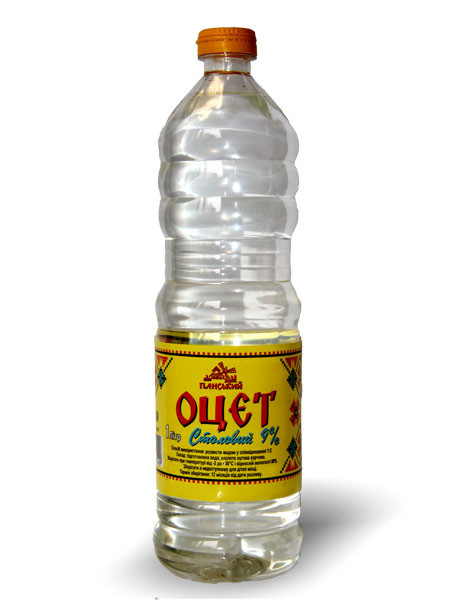 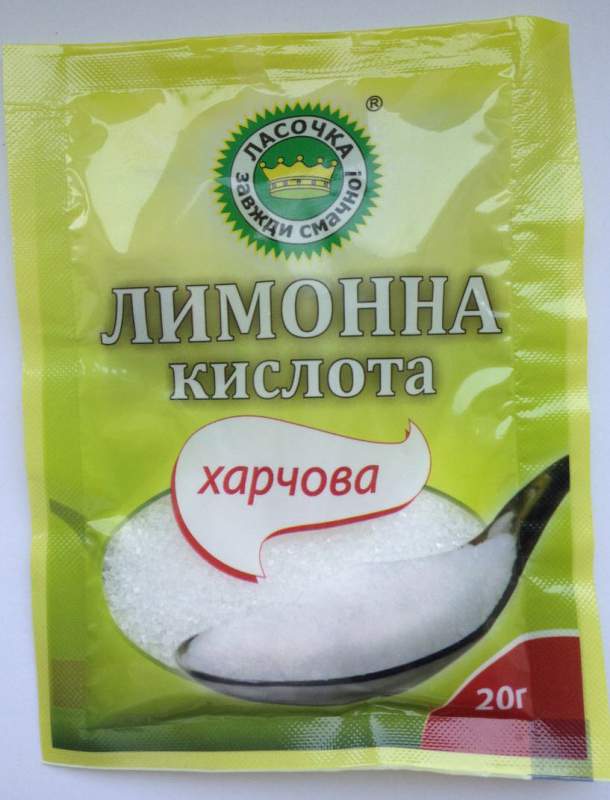 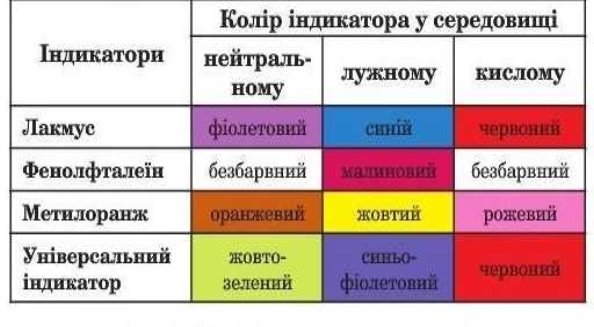 КИСЛОТИ
двохосновні
триосновні
одноосновні
H2SO4
 H2CO3
 H2S
 H2SiO3
HCl
 HNO3
 HI
 HBr
 HF
H3PO4
КИСЛОТИ
HNO3
 H2SO4
 H2CO3
 H3PO4
 H2SiO3
H2S
 HCl
 HI
 HBr
 HF
кисневовмісні
безкисневі
КИСЛОТИ
Розчинні у воді
Нерозчинні у воді
HNO3
 H2SO4
 H2CO3
 H3PO4
 HCl 
 HNO3
 HI
H2SiO3
КИСЛОТИ
Рідкі

 HNO3

 H2SO4

 HCl
Тверді

 H3PO4


 H3BO3
НЕОРГАНІЧНІ              КИСЛОТИ
Органічні кислоти
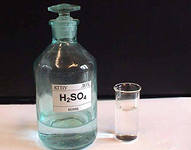 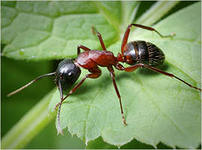 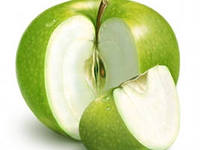 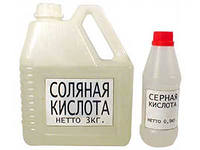 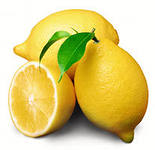 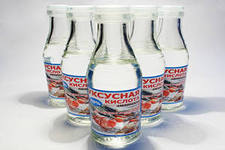 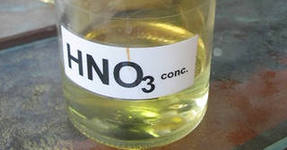 Правило розведення кислот: спочатку вода, потім кислота, інакше станеться біда.
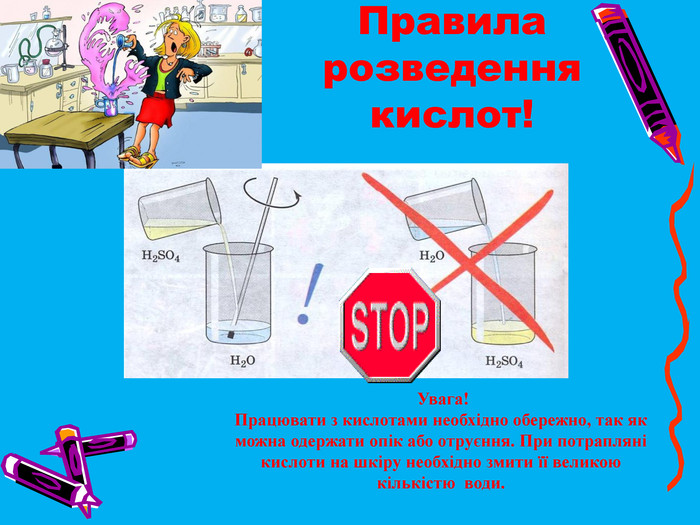 КИСЛОТИ
Вугільна і сірчиста кислоти у вільному вигляді не існують
H2CO3           H2O + CO2

H2SO3          H2O + CO2
Функція кислот в природі
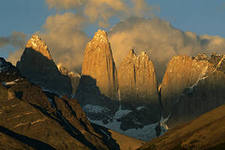 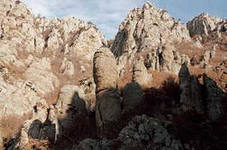 руйнування
гірських порід
                      і утворення грунту
Роль кислот в організмі людини
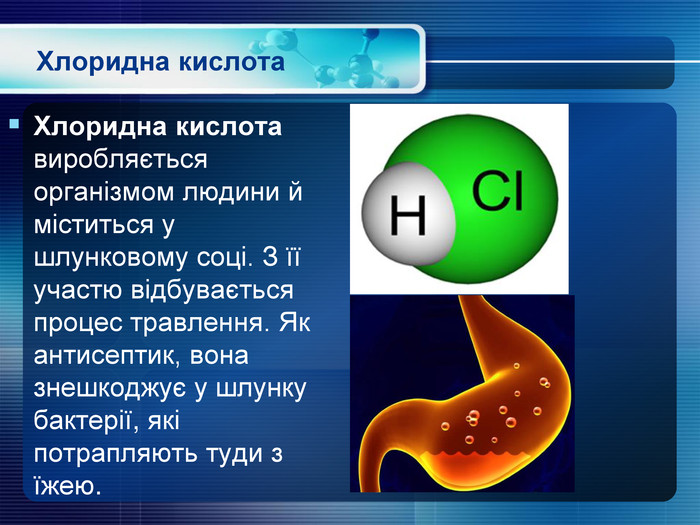 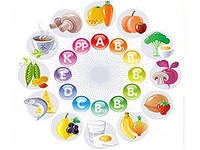 l
H2CO3, CuO, H3PO4, NaOH, SO3 ,HNO3, Ca(OH)2, HF,  Al(OH)3, H2SO4,  Al2O3,  HCl,  H2S
Перевіримо
CuO, Al2O3, SO3


  NaOH, Al(OH)3 Ca(OH)2



   H2CO3, H3PO4, HNO3, HF, 
H2SO4, HCl,  H2S
Оксиди


  Основи




  Кислоти
Дякую за співпрацю!